Presentation Planning and Organization Guidelines for Scientific Research path

Choose either Arabic or English for your presentation.
Create a visually appealing layout with clear headings: Introduction, Research Methodology, Results, Discussion, Conclusion, Future Work or Recommendations.
Use a clear font, preferably Arial.
Recommended font sizes: 46 for headings, 24 to 36 for the main text.
Organize content following the scientific method: Introduction, Research Methodology, Findings, Discussion, Conclusion, and Future Work or Recommendations.
Maintain consistency in font styles, colours, and formatting throughout the presentation.
Include related graphics, charts, and images and  ensure appropriate spacing between text, images, and sections.
Ensure high-quality, concise, and informative figures, drawings, and charts.
Be concise in your text, use bullet points, and employ short paragraphs for efficient communication.
Review the presentation thoroughly to eliminate spelling and grammar errors.
The duration of the presentation should not exceed 10 minutes.
Title

Name of student/s..............................
University of Jeddah, College of ……......, Department of ………Participation number………….
Student name                               Participation Number
Outline

Introduction			
Objectives of the study                                        
Research Methodology 		
Results and discussion		
Conclusion and future work
References
Student name                               Participation Number
Introduction
Student name                               Participation Number
Objectives of the study
Student name                               Participation Number
Research Methodology
Student name                               Participation Number
Results and discussion
Student name                               Participation Number
Conclusion and Future work
Student name                               Participation Number
References
Student name                               Participation Number
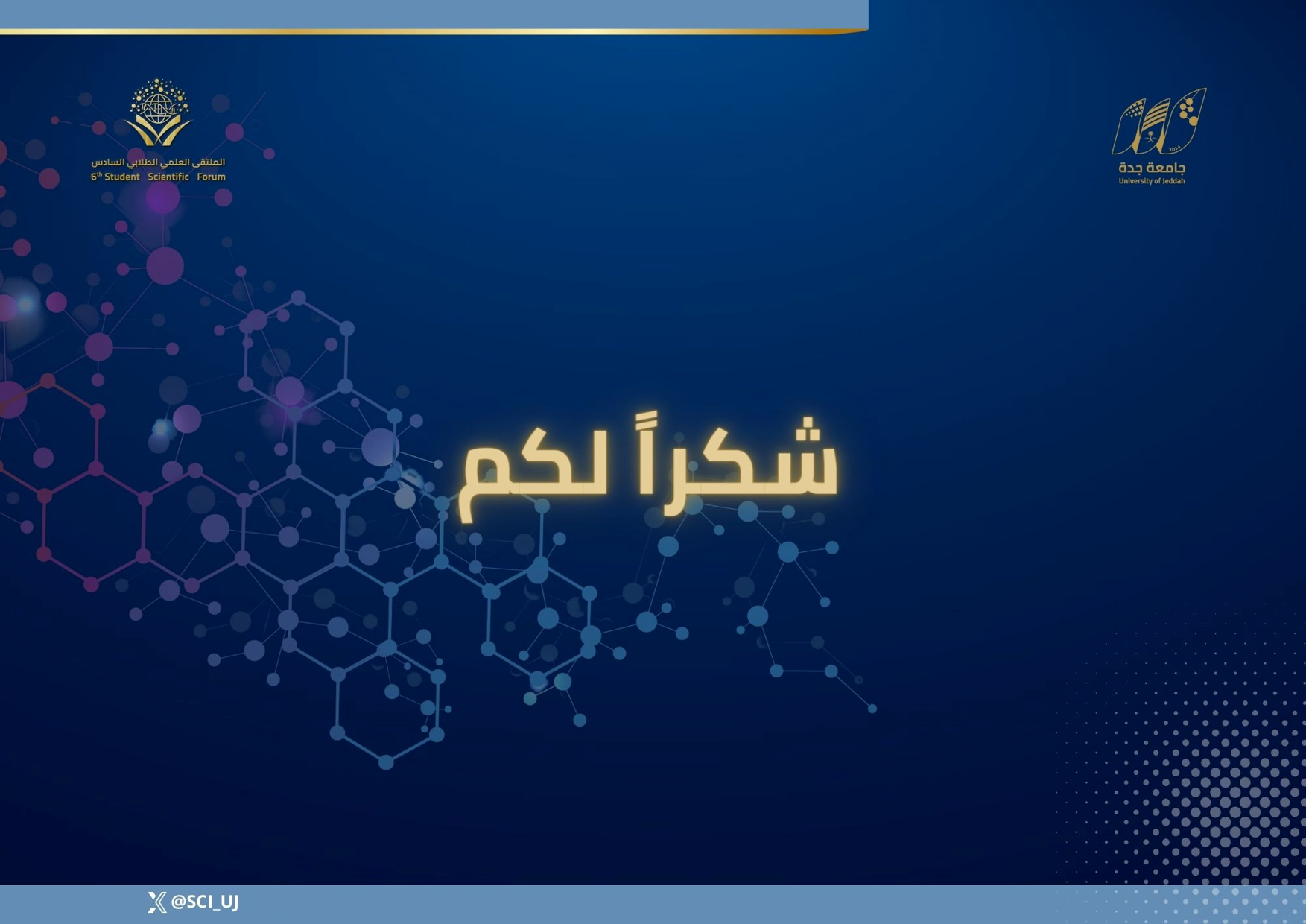